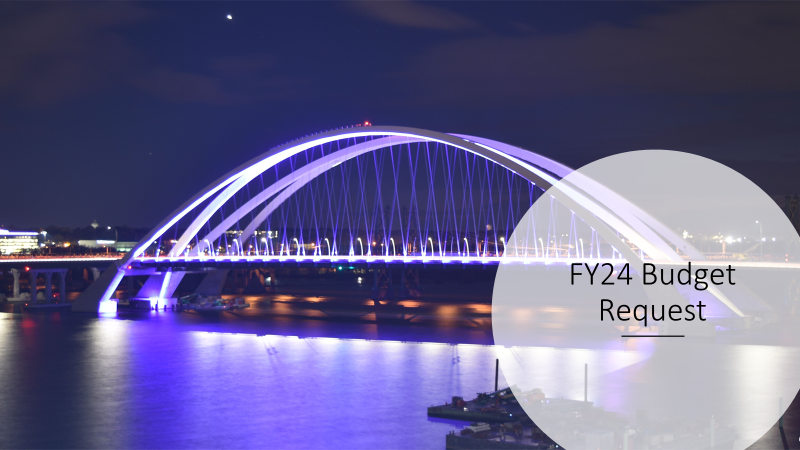 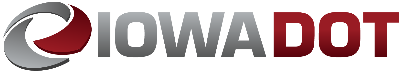 Total:  $415,912,000
John Doe
manager
manager
manager
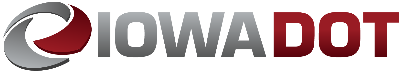 Total: $415,912,000
John Doe
manager
manager
manager
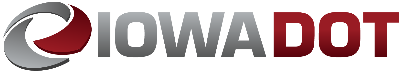 BUDGET SUMMARY
John Doe
manager
manager
manager
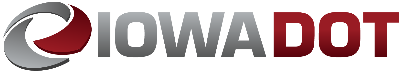 BUDGET OPERATIONS
John Doe
manager
manager
manager
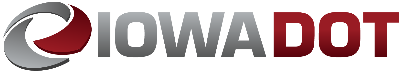 BUDGET SPECIAL PURPOSE
John Doe
manager
manager
manager
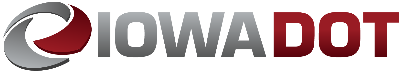 BUDGET CAPITAL
John Doe
manager
manager
manager
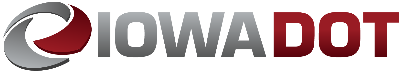 SUMMARY OF BUDGET REQUEST
John Doe
manager
manager
manager
* Capital Project approved for spend in FY23-25
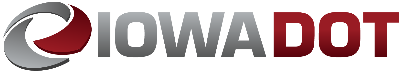 MODAL PROGRAM APPROPRIATIONS
John Doe
manager
manager
manager
*Appropriations requested from Rebuild Iowa’s Infrastructure Fund (RIIF)
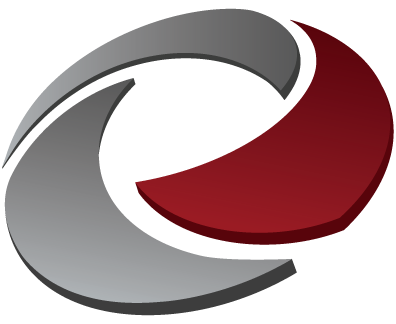 QUESTIONS